Protein Structure 101
Alexey Onufriev, 
Virginia Tech

www.cs.vt.edu/~onufriev
Proteins play key roles in a living system
Three (out of many many) examples of protein functions
Catalysis:Almost all chemical reactions in a living cell are catalyzed by protein enzymes.
Transport:Some proteins transports various substances, such as oxygen, ions, and so on.
Information transfer:For example, hormones.
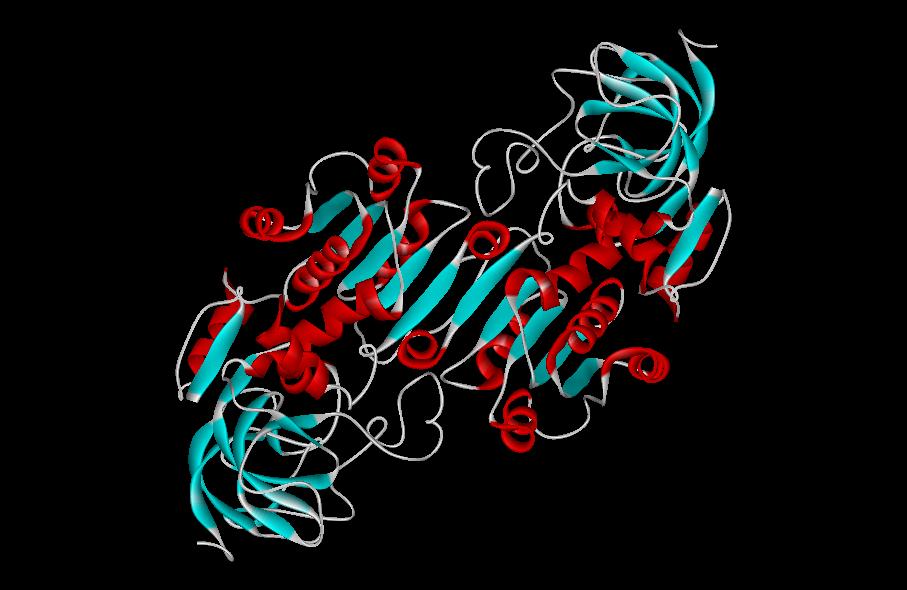 Alcohol dehydrogenase oxidizes alcohols to aldehydes or ketones
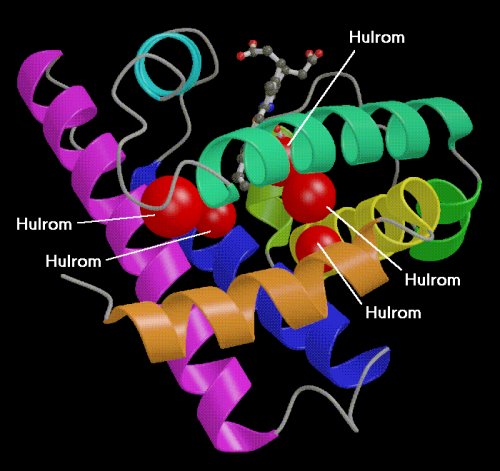 Myoglobin stores oxygen
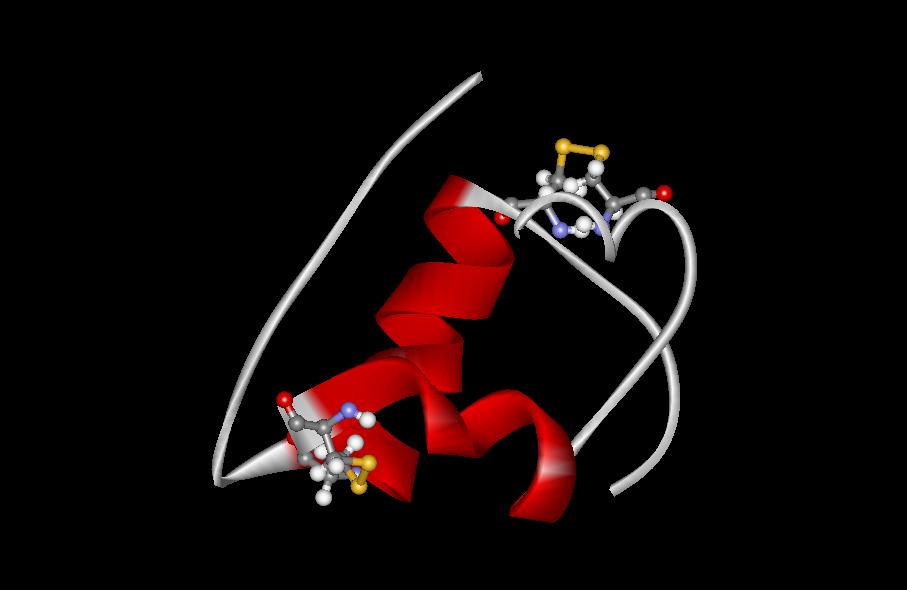 Insulin controls the amount of sugar in the blood
R
NH3+
C
COO-
H
Amino acid: Basic unit of protein
Different side chains, R, determin the properties of 20 amino acids.
Amino group
Carboxylic acid group
An amino acid
20 Amino acids
Leucine (L)
Isoleucine (I)
Valine (V)
Alanine (A)
Glycine (G)
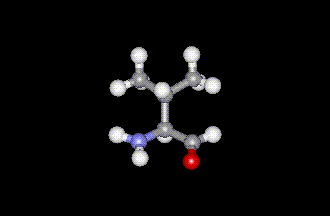 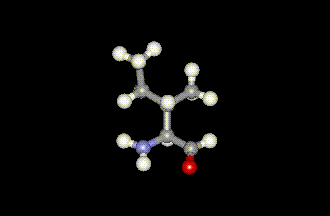 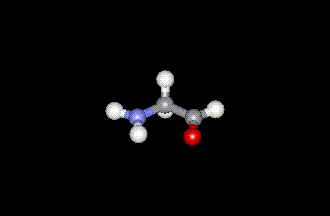 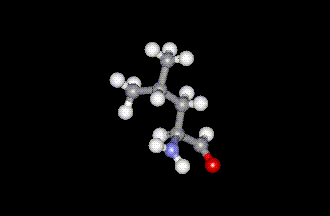 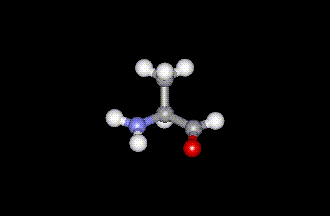 Proline (P)
Asparagine (N)
Methionine (M)
Tryptophan (W)
Phenylalanine (F)
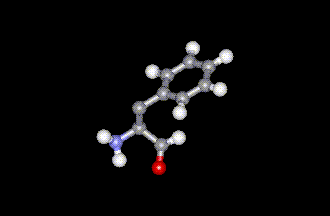 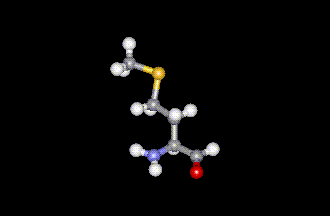 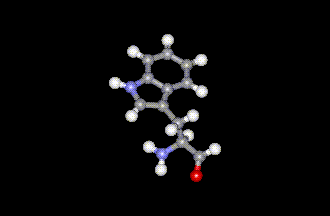 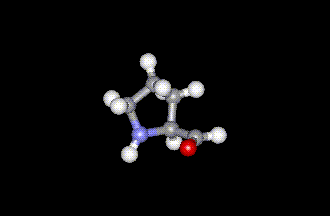 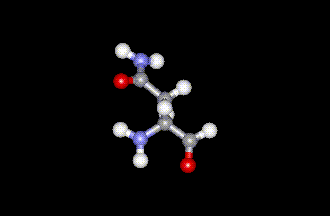 Tyrosine (Y)
Threonine (T)
Serine (S)
Cysteine (C)
Glutamine (Q)
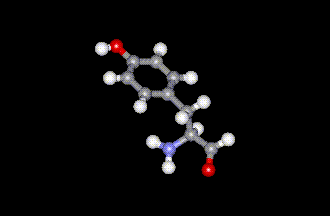 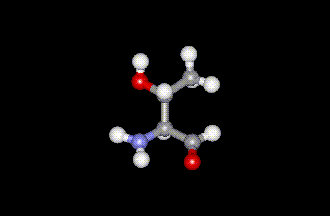 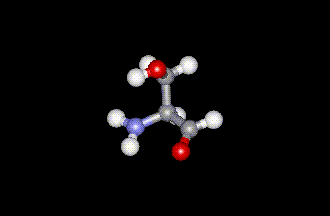 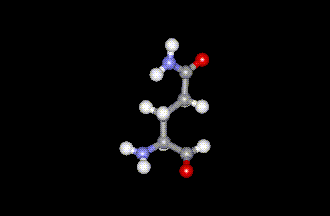 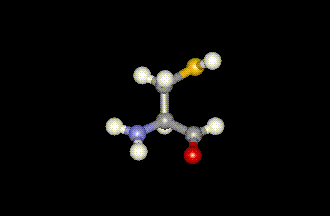 Histidine (H)
Glutamic acid (E)
Arginine (R)
Asparatic acid (D)
Lysine (K)
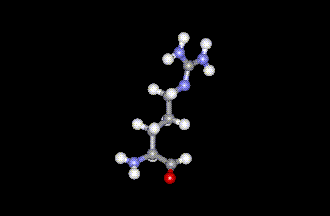 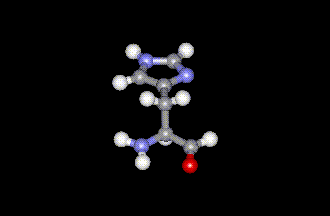 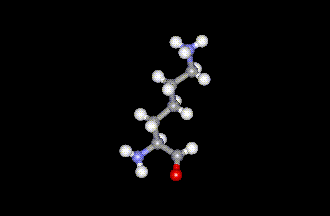 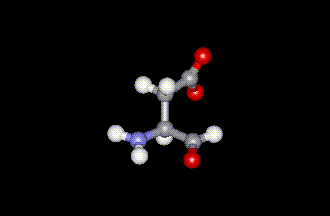 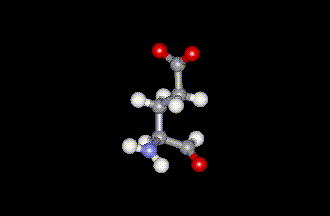 White: Hydrophobic,  Green: Hydrophilic,  Red: Acidic,  Blue: Basic
Proteins are linear polymers of amino acids
R1
R2
COOー
COOー
NH3＋
NH3＋
＋
＋
C
C
H
H
A carboxylic acid condenses with an amino group with the release of a water
H2O
H2O
R1
R2
R3
C
C
CO
CO
C
CO
NH3＋
NH
NH
Peptide bond
Peptide bond
H
H
H
The amino acid sequence is called as primary structure
D
F
T
A
A
S
K
G
N
S
G
Protein Structure in 3 steps.
Step 2: Most flexible degrees of freedom:
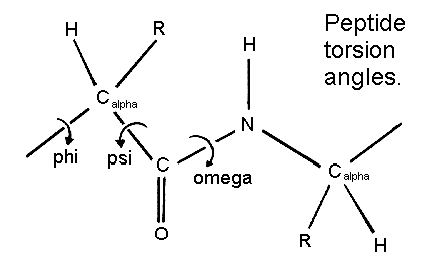 Each Protein has a unique structure
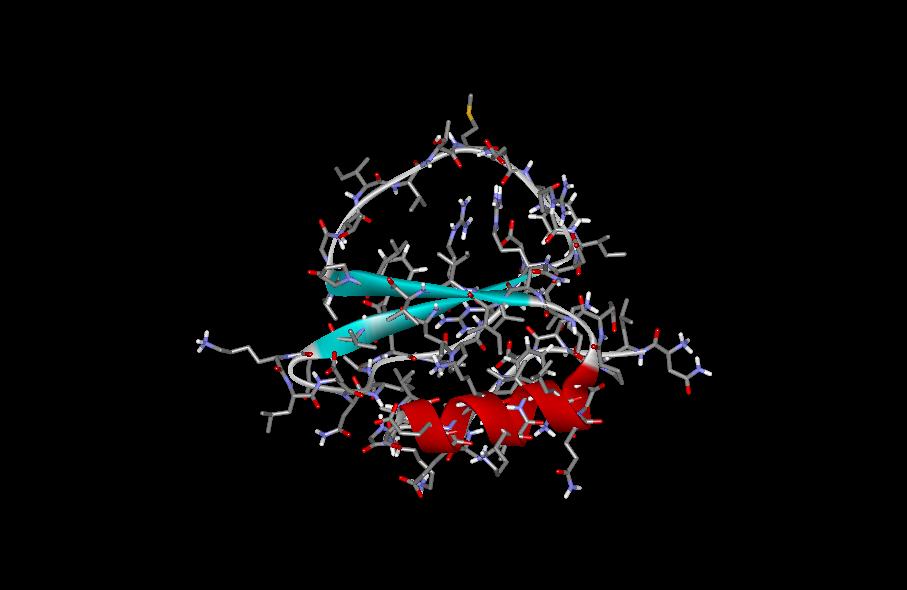 Amino acid sequence
NLKTEWPELVGKSVEEAKKVILQDKPEAQIIVLPVGTIVTMEYRIDRVRLFVDKLDNIAEVPRVG
Folding!
Basic structural units of proteins: Secondary structure
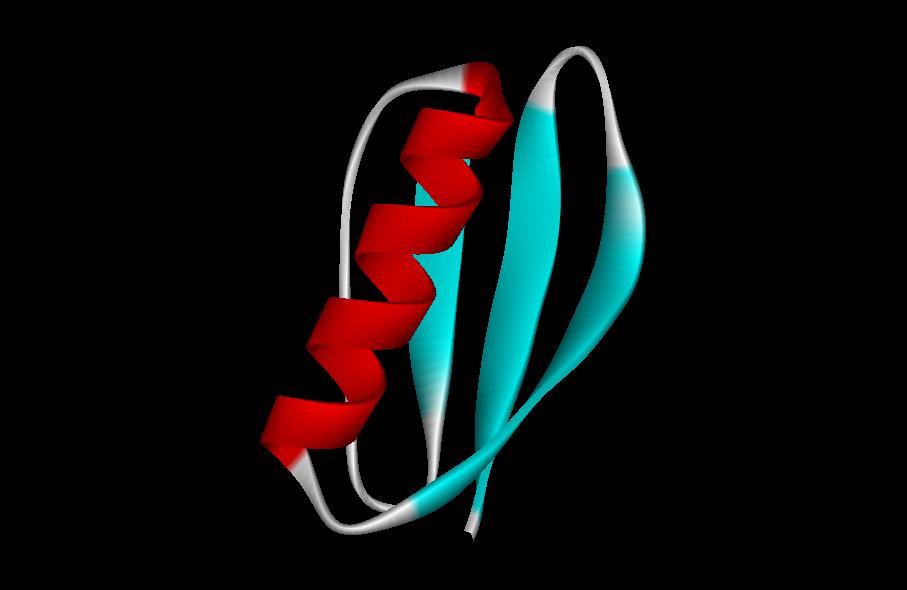 α-helix
β-sheet
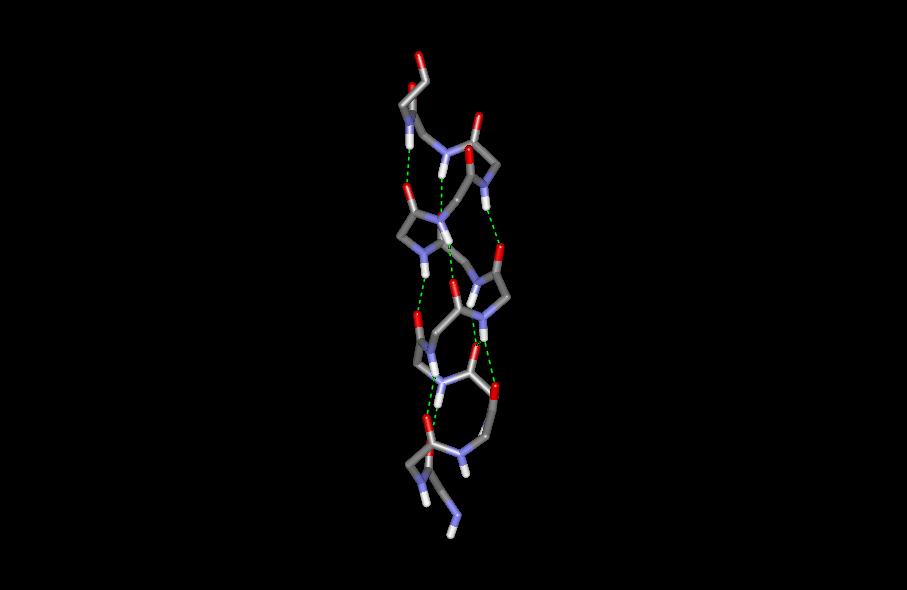 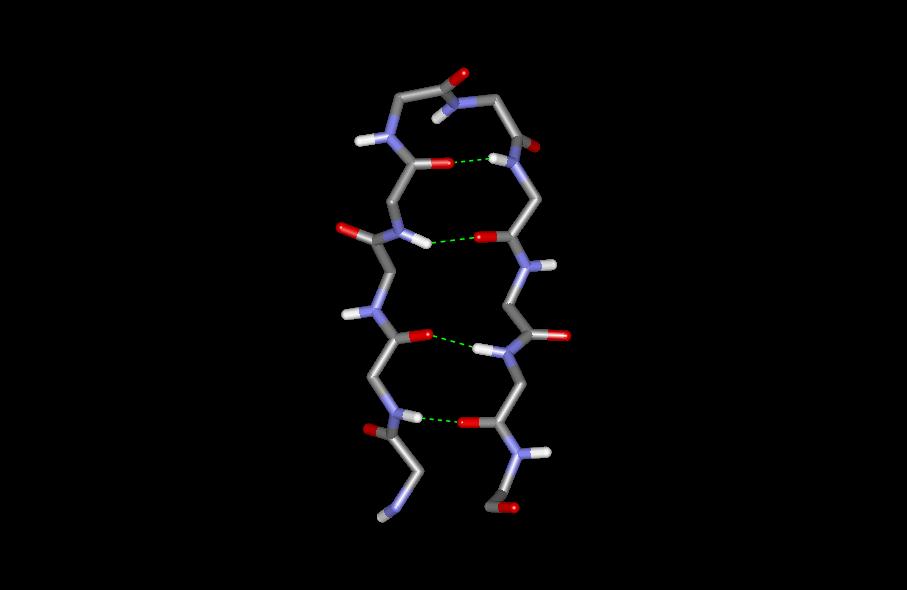 Secondary structures, α-helix and β-sheet, have regular hydrogen-bonding patterns.
Protein Structure in 3 steps.
Step 1. Two amino-acids together (di-peptide)
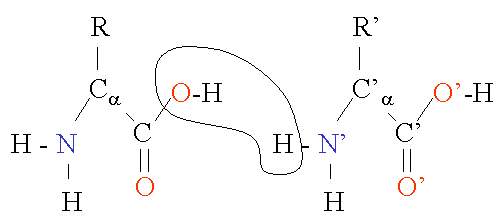 Peptide bond
Amino-acid #1
Amino-acid #2
Protein Structure in 3 steps.
Sometimes, polypeptide chain forms helical structure:
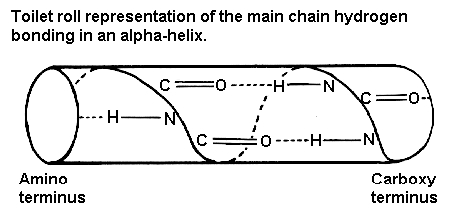 ・
G
C
G
C
T
T
A
A
G
C
G
C
・
・
C
G
C
G
A
A
T
T
C
G
C
G
・
Amino acid sequence is encoded by DNA base sequence in a gene
DNA molecule
DNA base sequence
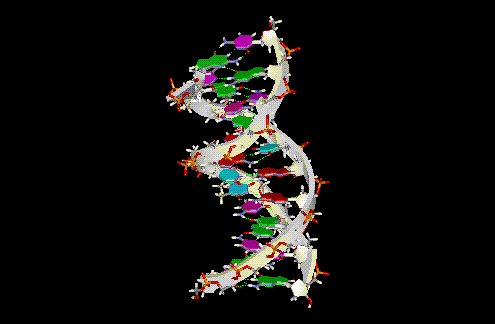 ＝
Gene
Gene
Gene
Gene
Gene
Gene
Gene
Gene
Gene
Gene
Gene
Gene
Gene
Gene
Protein
Protein
Protein
Protein
Protein
Protein
Protein
Protein
Protein
Protein
Protein
Protein
Protein
Protein
Gene is protein’s blueprint, genome is life’s blueprint
DNA
Genome
Gene
Protein
Hydrogen Bonding
Involves three atoms: 
Donor electronegative atom (D)
(Nitrogen or Oxygen in proteins)
Hydrogen bound to donor (H)
Acceptor electronegative atom (A) in close proximity
D – H
A
δ-
δ+
δ-
D – H
A
D-H Interaction
Polarization due to electron withdrawal from the hydrogen to D giving D partial negative charge and the H a partial positive charge 
Proximity of the Acceptor A causes further charge separation 

Result:
Closer approach of A to H
Higher interaction energy than a simple van der Waals interaction
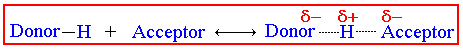 Hydrogen Bonding
And Secondary Structure
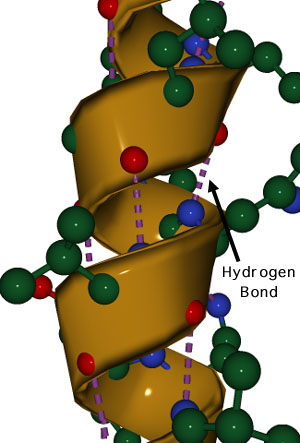 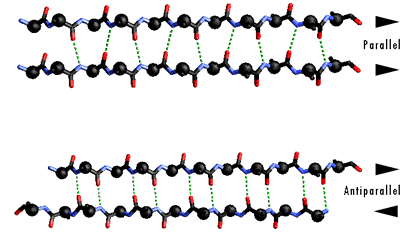 beta-sheet
alpha-helix
Protein Structure
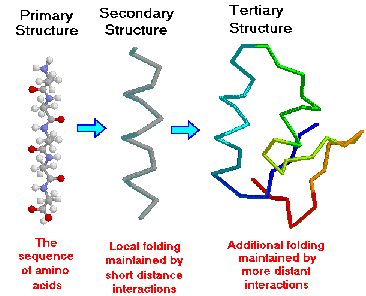 Three-dimensional structure of proteins
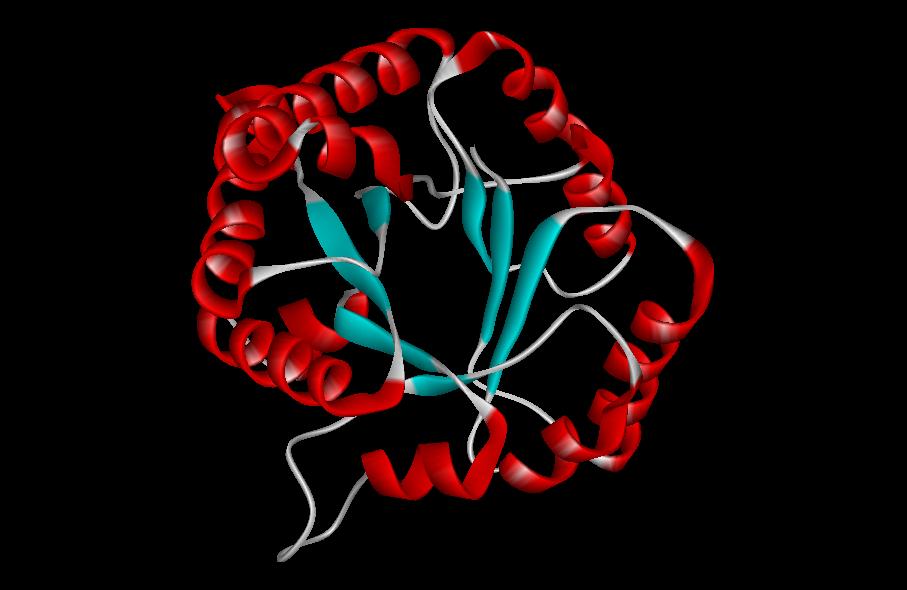 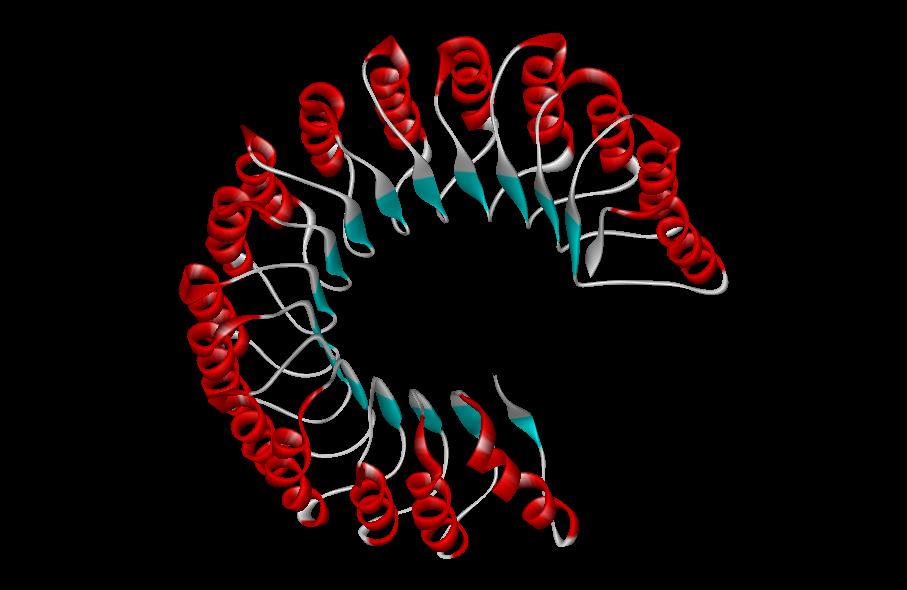 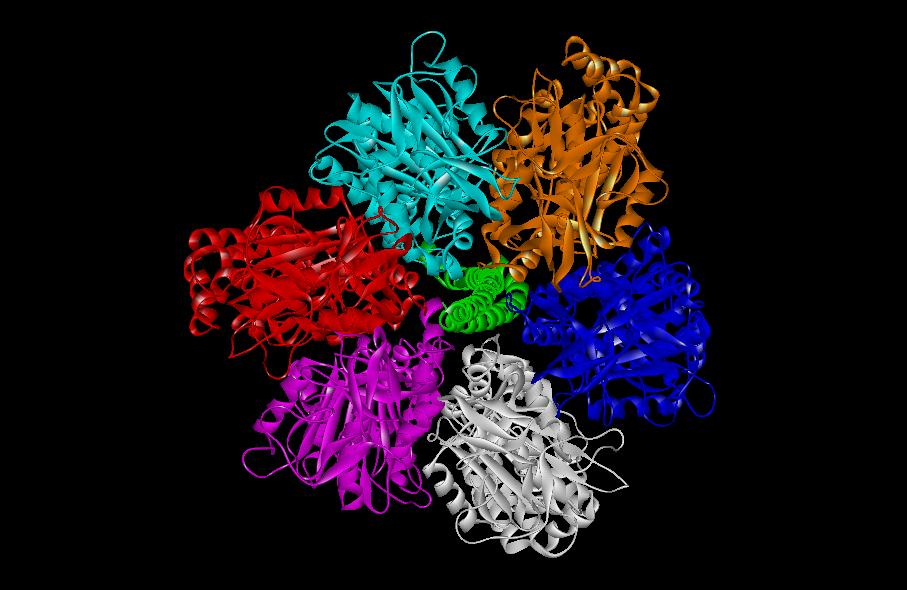 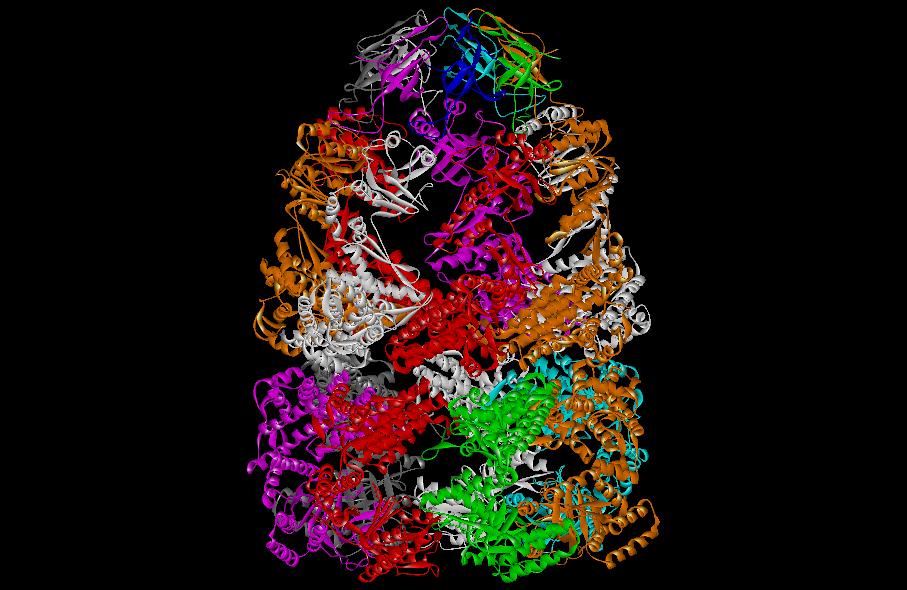 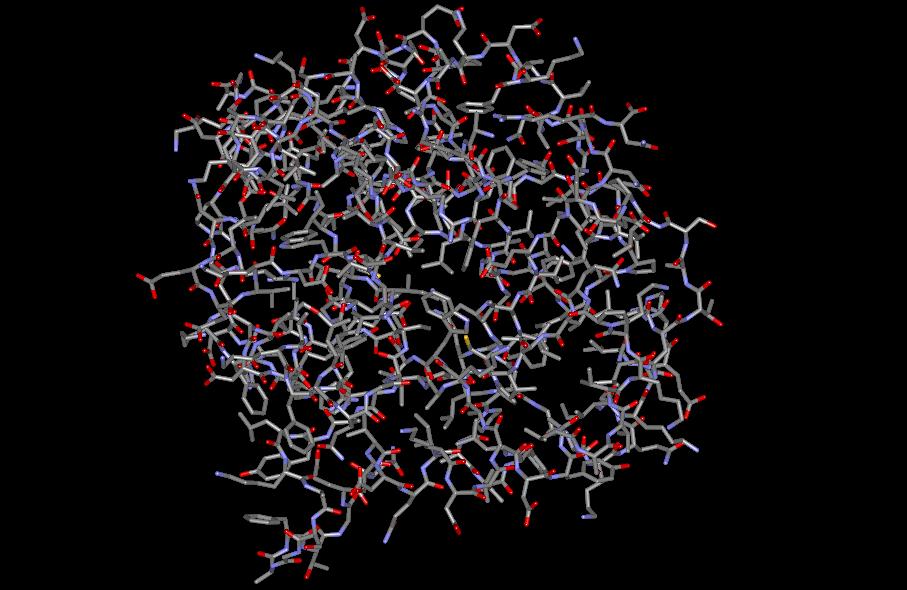 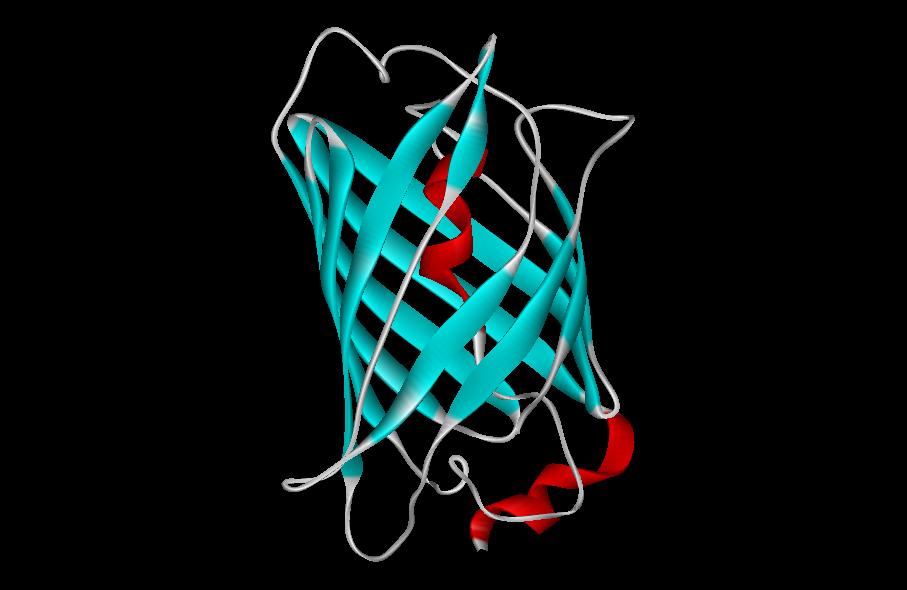 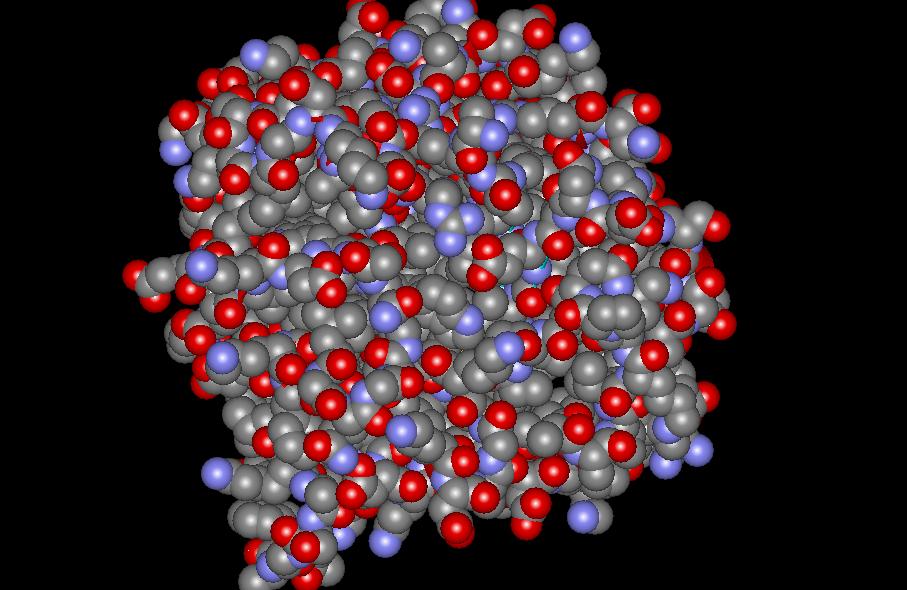 Tertiary structure
Quaternary structure
Hierarchical nature of protein structure
Primary structure (Amino acid sequence)
↓
Secondary structure （α-helix, β-sheet）
↓
Tertiary structure （Three-dimensional structure formed by assembly of secondary structures）
↓
Quaternary structure （Structure formed by more than one polypeptide chains）
Close relationship between protein structure and its function
Antibody
Hormone receptor
Example of enzyme reaction
substrates
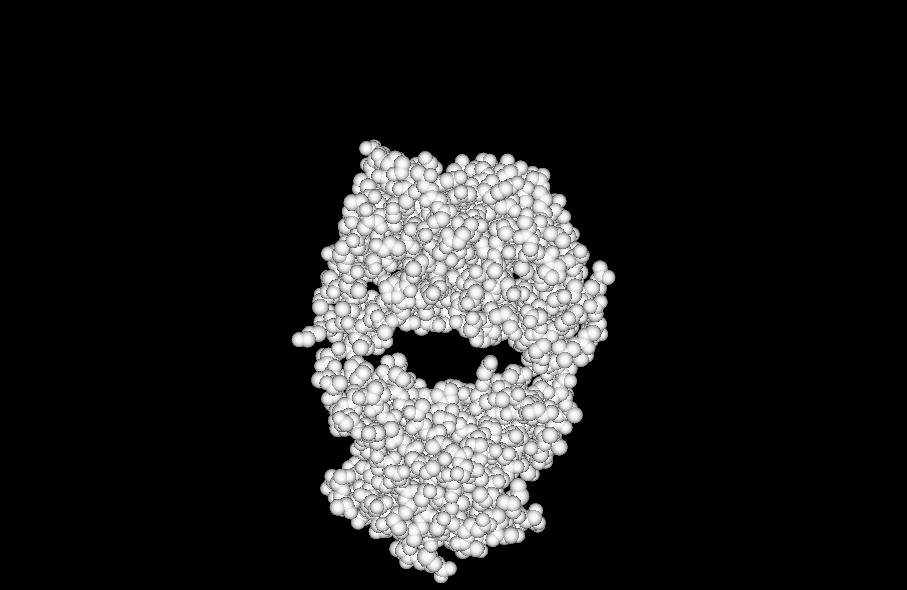 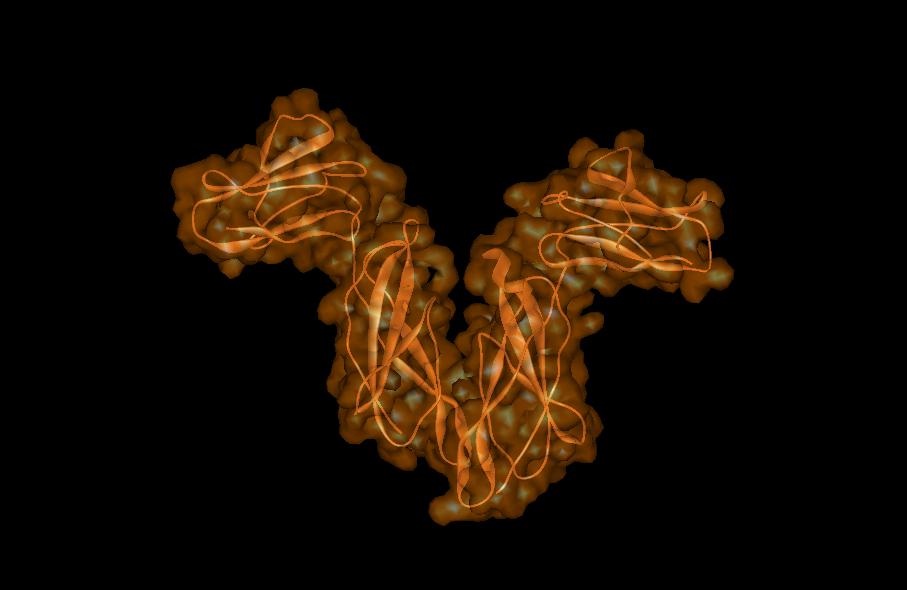 A
enzyme
enzyme
B
Matching the shape to A
Digestion of A!
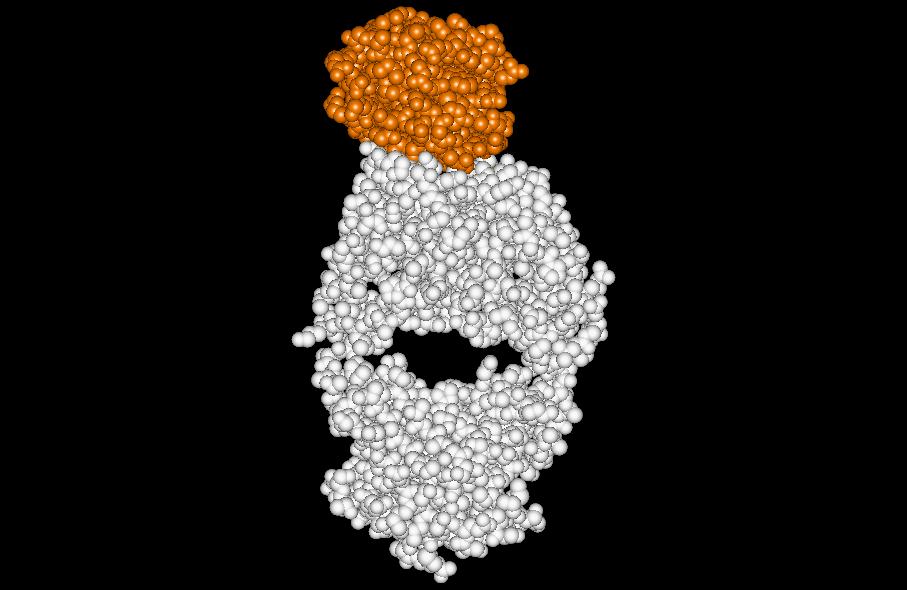 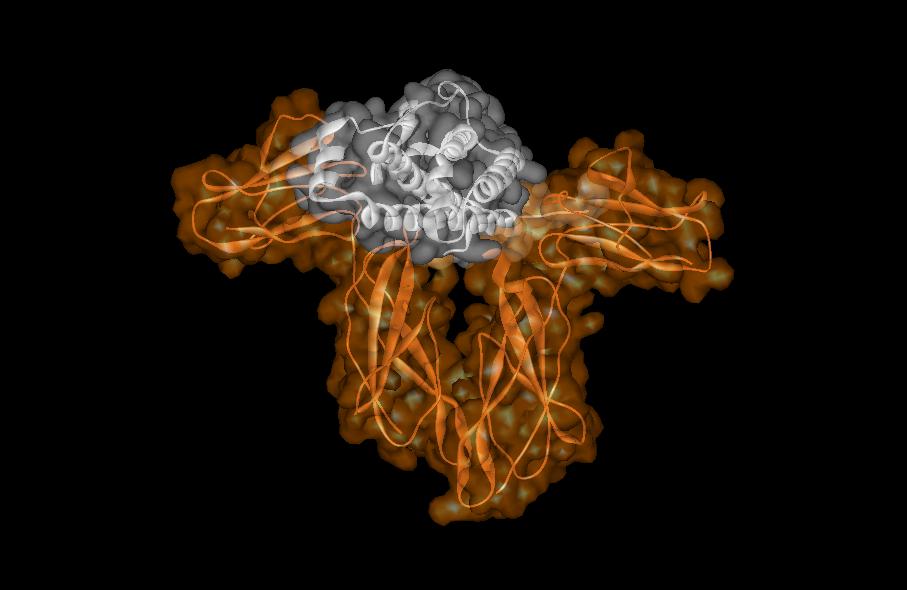 enzyme
A
Binding to A
Protein structure prediction has remained elusive over half a century
“Can we predict a protein structure from its amino acid sequence?”

Still virtually impossible at atomic level accuracy (but there are some notable exceptions). Possible in some casesif a rougher structure is acceptable.
So where do we get the high quality protein structures to work with?
THE PDB (Protein Data Bank. ~30,000 structurs)
PDB
Experimental methods:
 X-ray  // “Gold standard”. Atomic resolution.               // Crystal packing artefacts, not all proteins can be   crystallized well, problems with large ones, membrane proteins, missing hydrogens, and, sometimes, big chunks of structure                  
NMR  // “true” structure in solution. Can get hydrogens.Can trace some dynamics (e.g. in folding ).               // expensive, slow. Large errors -> low reolutionin many cases. Can’t get all atoms.  No large structures.  
Neutron Scattering // perfect for hydrogens. Dynamics. // proteins in powder state, very expensive. Only very few structures. 
Crio-EM // very large structures (viruses). // low (10A) resolution.
Protein Crystals need for X-ray diffraction
Theoretical   Approaches.
Ab-initio
(just use the right Physics and it will fold… Really? )
Heuristic
(homology modeling).   Steps: 
    template recognition
    backbone generation (threading)
 Loop modeling 
 side-chain modeling 
 Optimization + Validation
Homology Modeling
Fast enough for approximate prediction of folds of fractions of whole genomes. 
For small proteins (< 90 residues), predictsstructure to within 2-6 Angtroms error (compared to experiment)
Drawbacks: 1) no template: no go.                     2) no atomic resolution                      3) hard to use to learn about                           the folding process.
Summary
Proteins are key players in our living systems.
Proteins are polymers consisting of 20 kinds of amino acids.
Each protein folds into a unique three-dimensional structure defined by its amino acid sequence.
Protein structure has a hierarchical nature.
Protein structure is closely related to its function.